Safe Distance:
Quantitative Analysis on the Distance A Covid-19 Virus Spreads During Its Lifespan
Alvin Miao
Princeton International School of Mathematics and Science
CRITICAL TRENDS
OF COVID-19
CUMULATIVE CASES BY DATE
CUMULATIVE CASES OVER TIME
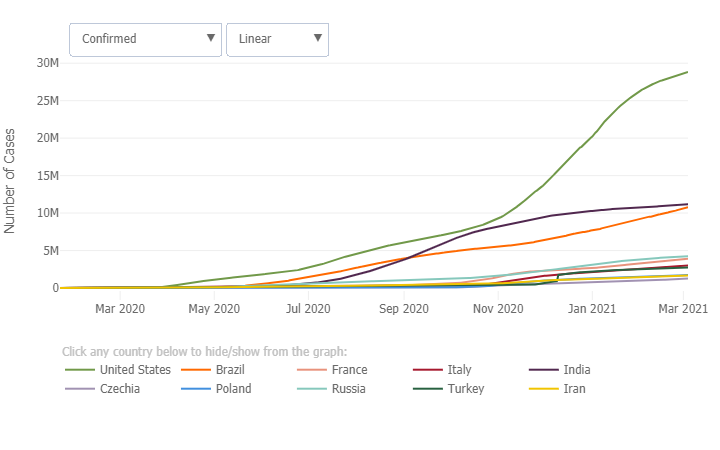 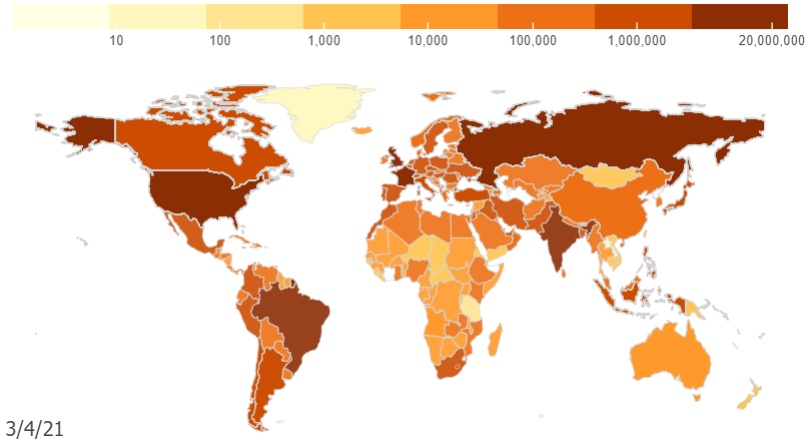 CORONAVIRUS
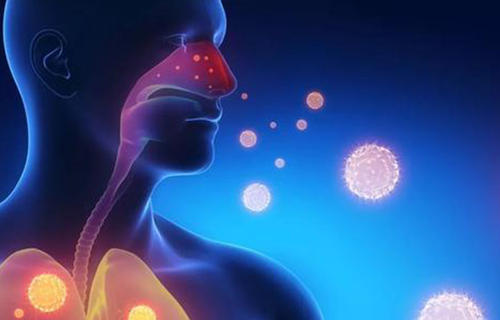 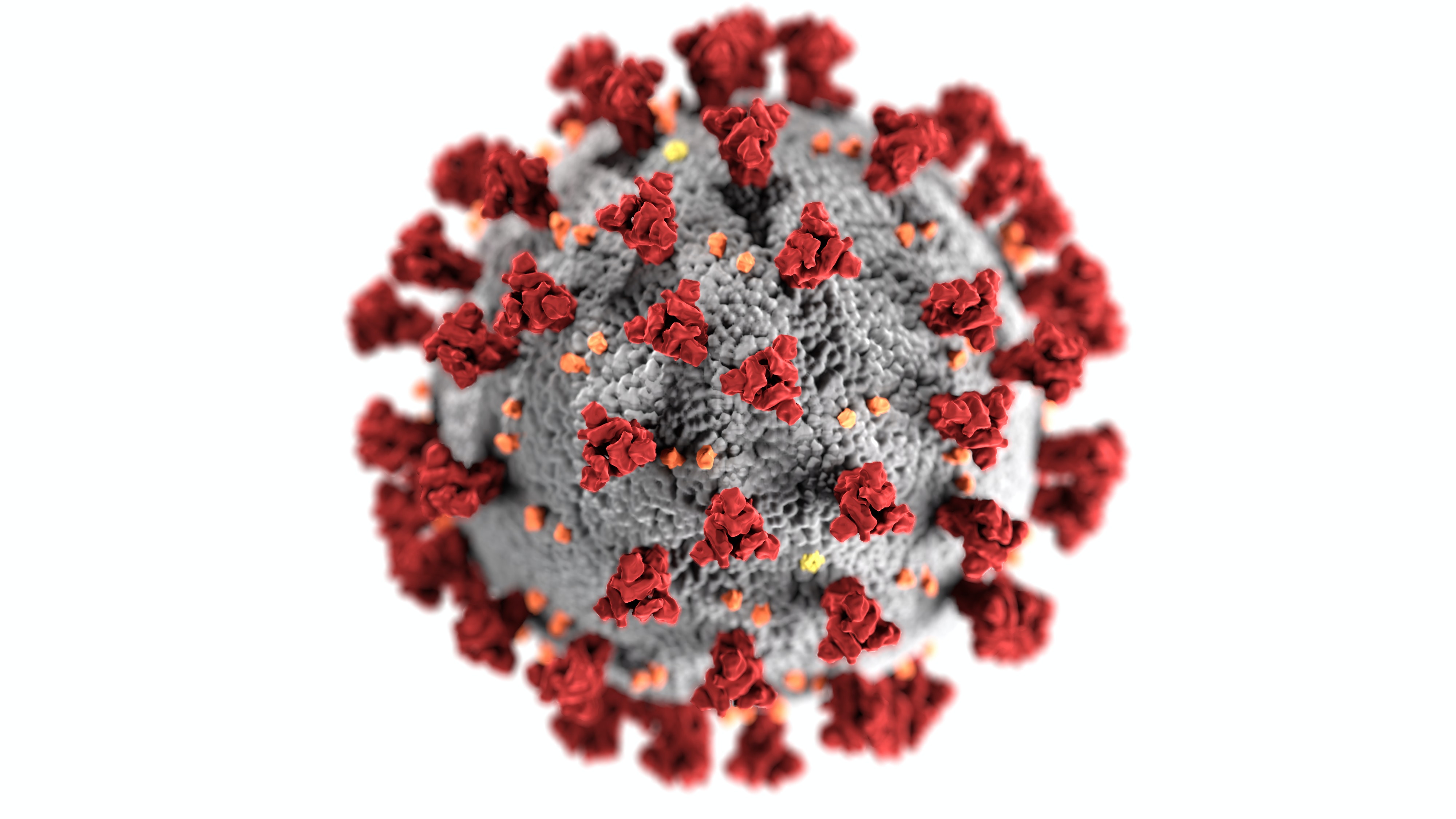 Research Plan
-- I did a research on finding out safe distance of COVID 19 virus in real life, with the consideration of air resistance, viscoelasticity of the mucosal vary liquid contaminated with the virus, and turbulence effect on the virus entity.
-- I divided the path of the virus surrounded by mucus into two sections: when it moves inside the bronchus and after it is emitted from the nose.
-- I create mathematical models for each part and combine Maxwell model of viscoelastic fluid, Einstein equation for diffusivity, and Gaussian distribution in Brownian movement to generate a trajectory equation for the pathogen- carrying particles.
-- I create mathematical models for the second portion of the path.
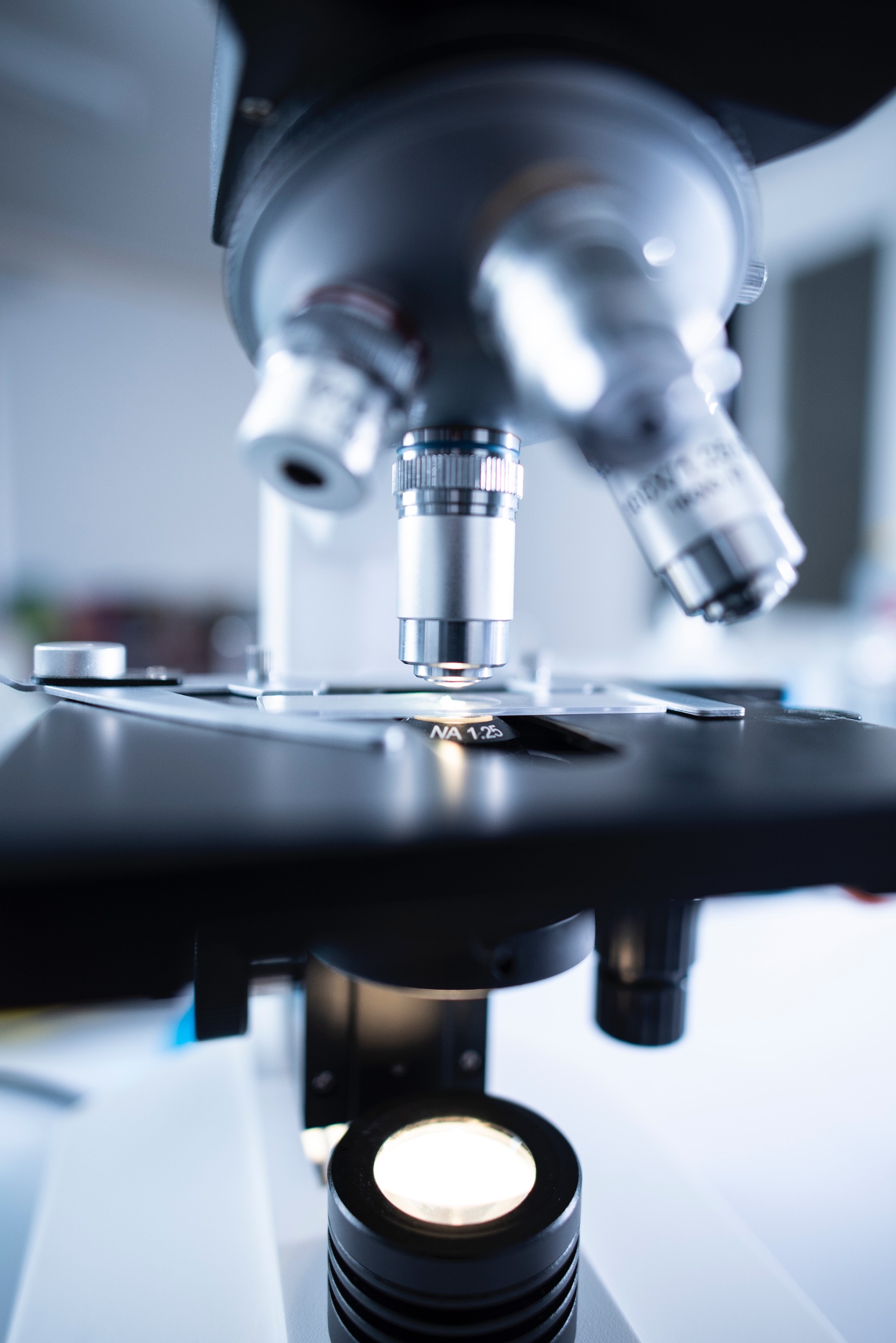 Innovation
-- I combine Einstein equation for diffusivity of a particle and the Gaussian distribution of the particles in Brownian movement in order to calculate the range a virus-containing mucosal vary droplet can reach.
-- I took into account the paths that viral particles pass through the lungs and bronchi before being emitted from the nasal passages, which is not available in other works.
-- I not only calculated the average value of the safe distance, but also gave an equation to solve for the exact value in different cases.
Materials and Methods
Relationship between constants:
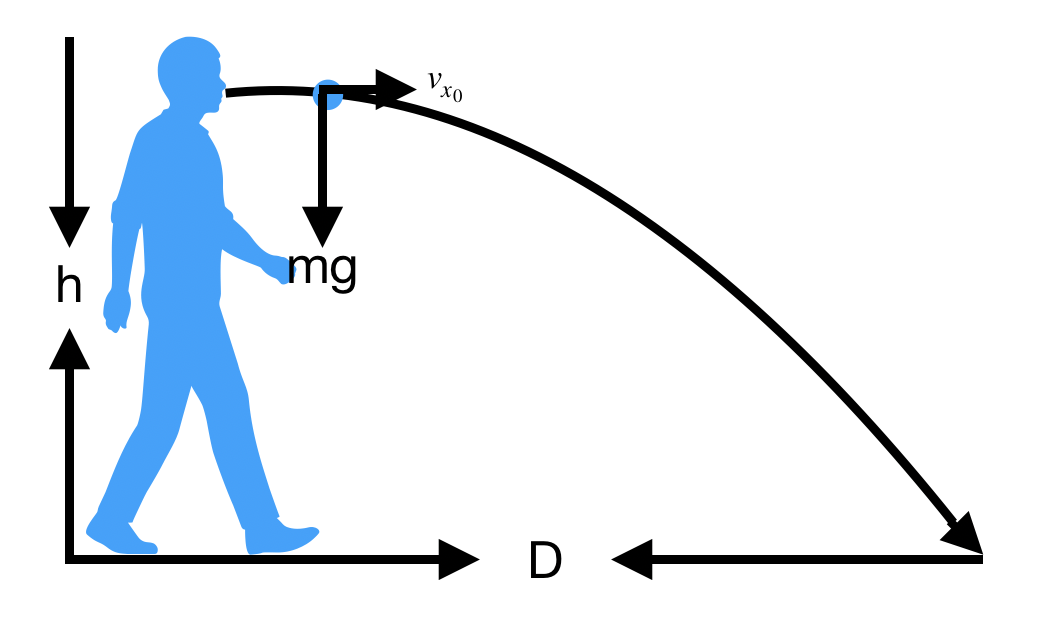 Materials and Methods
Method 1: Combination of Theoretical Simulation and Data from Previous Paper
Materials and Methods
Method 1: Combination of Theoretical Simulation and Data from Previous Paper
Materials and Methods
Method 1: Combination of Theoretical Simulation and Data from Previous Paper
Materials and Methods
Method 1: Combination of Theoretical Simulation and Data from Previous Paper
Materials and Methods
Method 1: Combination of Theoretical Simulation and Data from Previous Paper
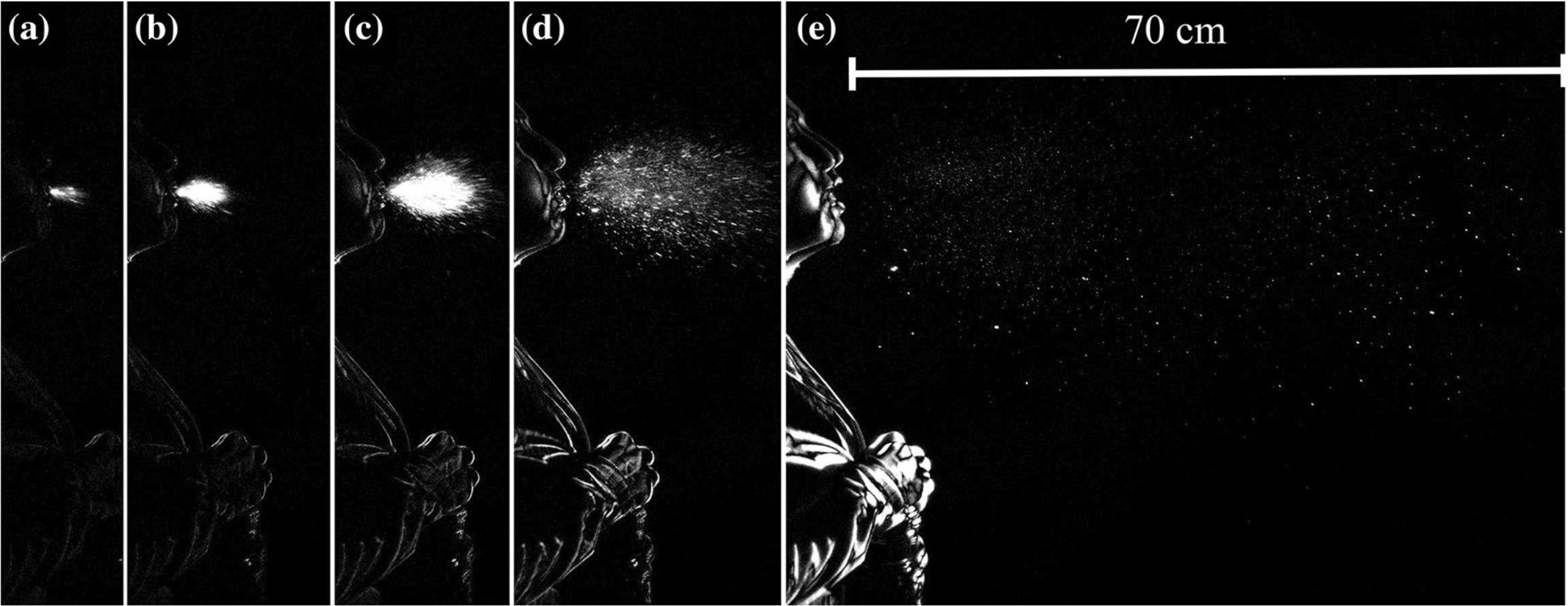 Materials and Methods
Method 1: Combination of Theoretical Simulation and Data from Previous Paper
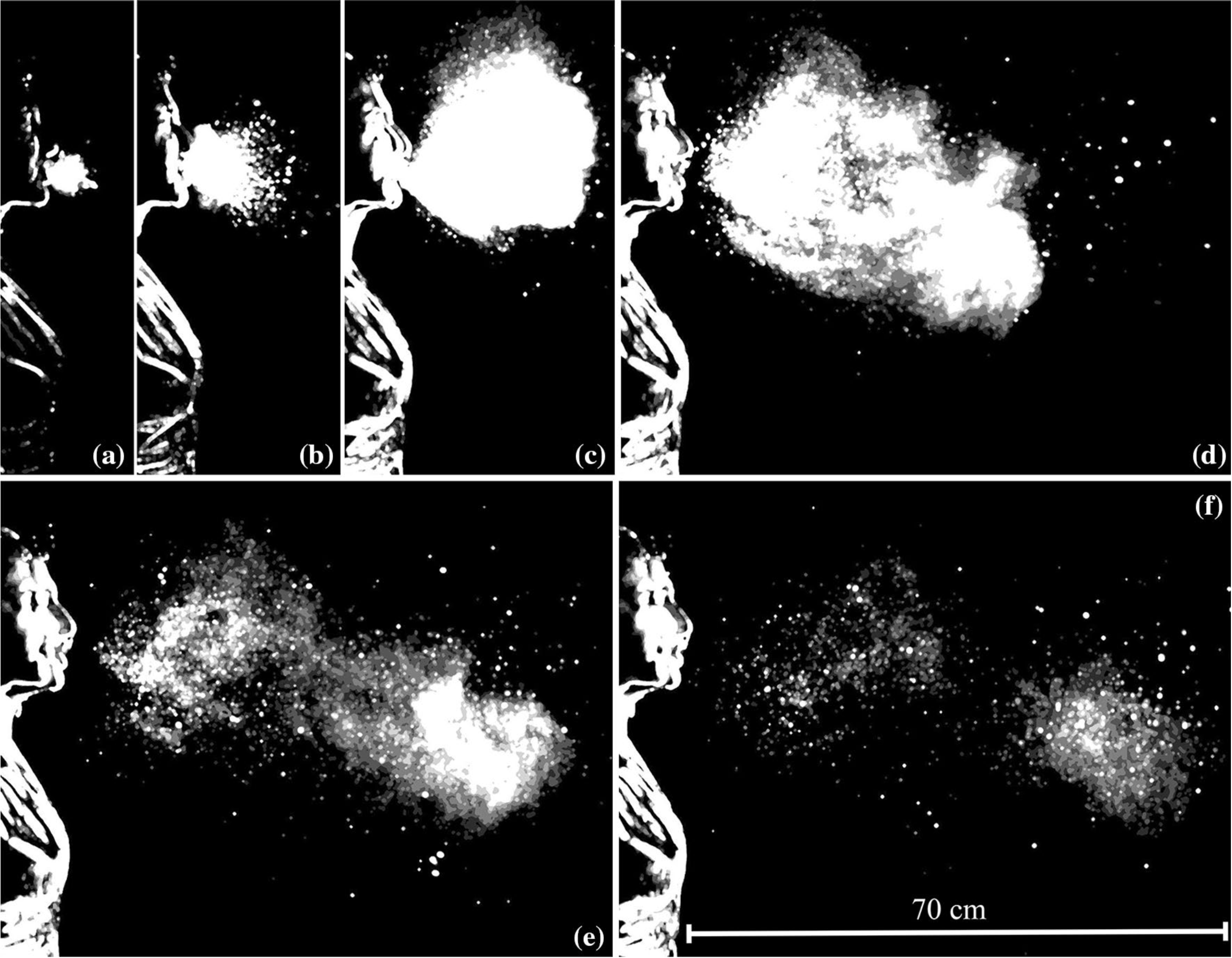 Materials and Methods
Method 1: Combination of Theoretical Simulation and Data from Previous Paper
Materials and Methods
Method 1: Combination of Theoretical Simulation and Data from Previous Paper
Materials and Methods
Method 1: Combination of Theoretical Simulation and Data from Previous Paper
Materials and Methods
Method 2: Pure Theoretical Simulation
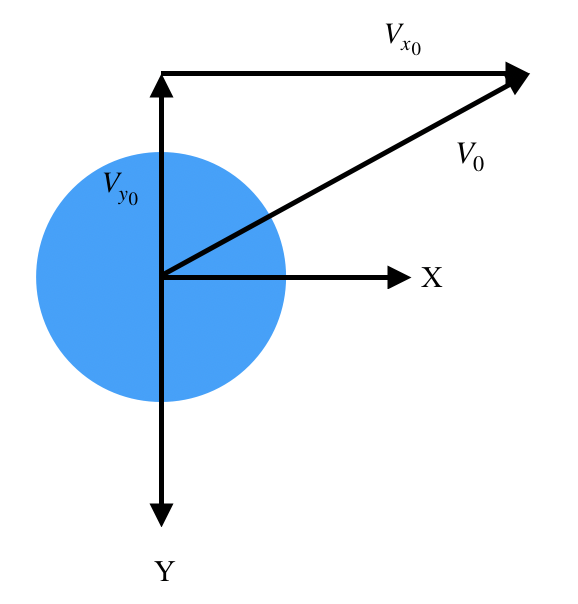 Materials and Methods
Method 2: Pure Theoretical Simulation
Materials and Methods
Method 2: Pure Theoretical Simulation
Materials and Methods
Method 2: Pure Theoretical Simulation
the displacement on y-direction:
Materials and Methods
Method 2: Pure Theoretical Simulation
Materials and Methods
Method 2: Pure Theoretical Simulation
equation for the horizontal and vertical displacement relative to the initial velocity and the time taken:
Discussion
estimate the initial condition of the particle
Method 1
calculate the path of a particle with respect to air resistance and drag force
Method 2
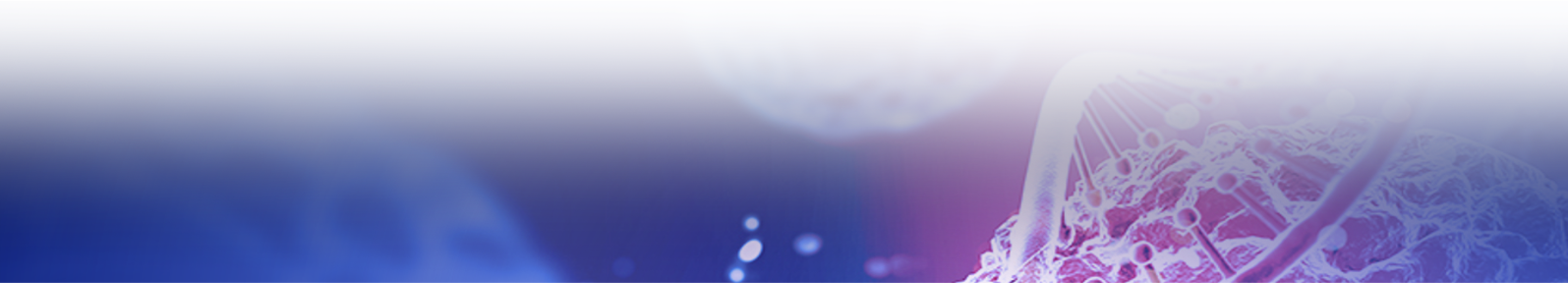 Further Development
Currently, the first method of my research contains usage of data generated from my re-analysis of the result of a previous essay “Visualization of sneeze ejecta: steps of fluid fragmentation leading to respiratory droplets” by B. E. Scharfman et. all to get the average initial speed of sneeze ejecta edited from noses. If I was going to do this project again, without being limited by the COVID-19 situation, I would love to do the research studying this initial speed so that the abundance of my work can be expended, with an actual experiment introduced instead of only containing theoretical calculations.
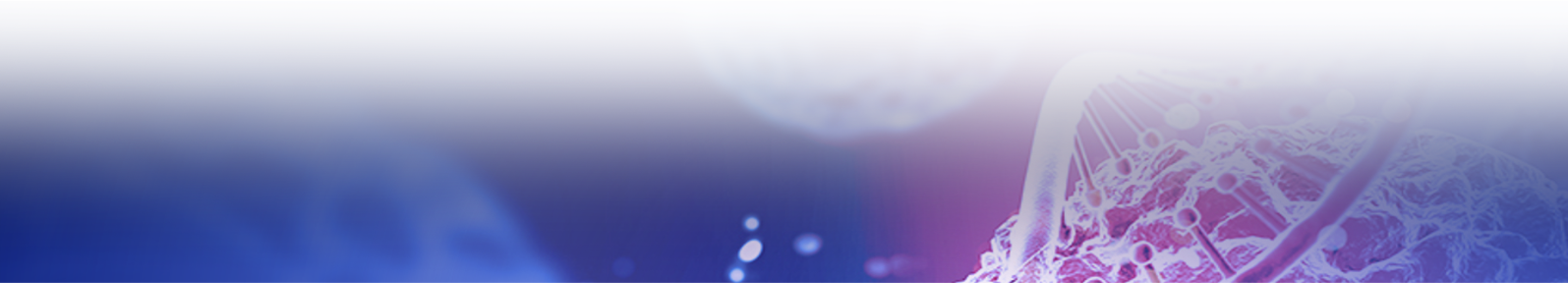 Conclusion
Safe distance of the coronavirus:
36.557m
Equations for the range of coronavirus relative to the time of the motion and the initial velocity:
References
https://en.wikipedia.org/wiki/Coronavirus_disease_2019#cite_note-JHU_ticker-8
https://www.cdc.gov/coronavirus/2019-ncov/symptoms-testing/symptoms.html
https://www.cdc.gov/coronavirus/2019-ncov/prevent-getting-sick/how-covid-spreads.html
"Coronavirus disease (COVID-19): How is it transmitted?". www.who.int. Retrieved 6 December 2020.
CDC (11 February 2020). "Coronavirus Disease 2019 (COVID-19)". Centers for Disease Control and Prevention. Retrieved 6 December 2020.
Visualization of sneeze ejecta: steps of fluid fragmentation leading to respiratory droplets. B.E.Scharfman, A.H.Techet, J.W.M.Bush, and L.Bourouiba. Exp Fluids (2016) 57:24. DOI 10.1007/s00348-015-2078-4.
https://baike.baidu.com/item/2019新型冠状病毒/24267858?fr=aladdin#3
Hirt, C.; Claessens, S.; Fecher, T.; Kuhn, M.; Pail, R.; Rexer, M. (2013). "New ultrahigh-resolution picture of Earth's gravity field". Geophysical Research Letters. 40 (16): 4279–4283. Bibcode:2013GeoRL..40.4279H. doi:10.1002/grl.50838
Ball, Philip (2008). "Water: Water—an enduring mystery". Nature. 452 (7185): 291–2. Bibcode:2008Natur.452..291B. doi:10.1038/452291a. PMID 18354466. S2CID 4365814. Archived
 Symon, Keith R. (1971). Mechanics (3rd ed.). Addison-Wesley. ISBN 978-0-201-07392-8.
 考虑空气阻力的斜抛运动研究. Xuepeng Guo. Physics Teaching. 39 (4): 14-16. DOI 1002-0748(2017)4 – 0014
 Collins Concise Dictionary, p. 328
 Collins Concise Dictionary, p. 1520
 Roser, Max; Appel, Cameron; Ritchie, Hannah (8 October 2013). "Human Height". Our World in Data.
 https://web.archive.org/web/20070715171817/http://aerodyn.org/Drag/tables.html
Acknowledge
Thanks to Professor Gerald Fuller for teaching me the basics of this project and helping me with my research.
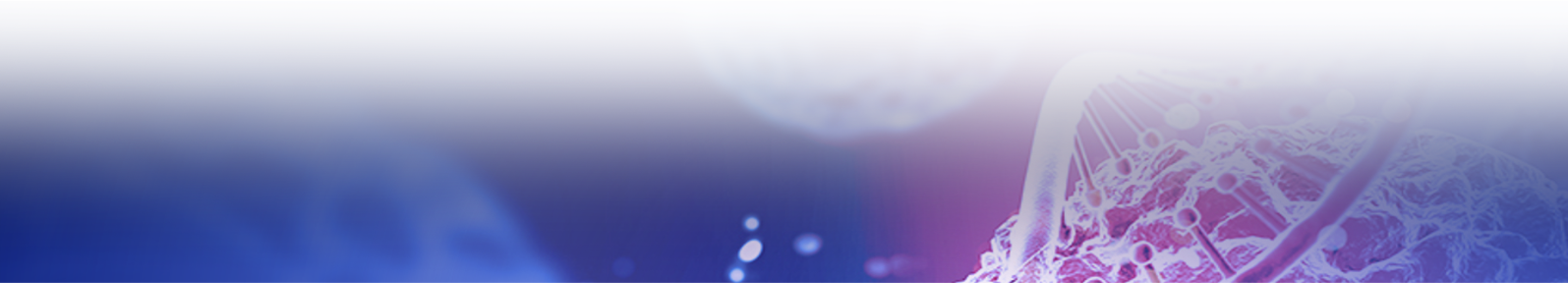 Thanks
Alvin Miao
Princeton International School of Mathematics and Science